What are we doing about Covid-19?
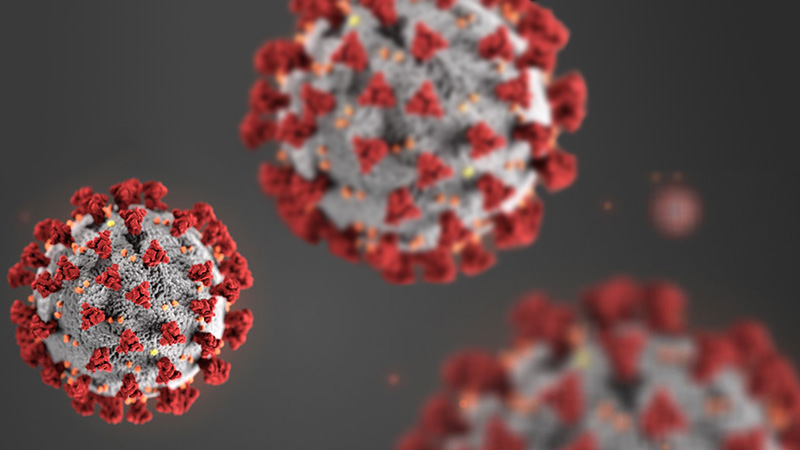 What are they doing?
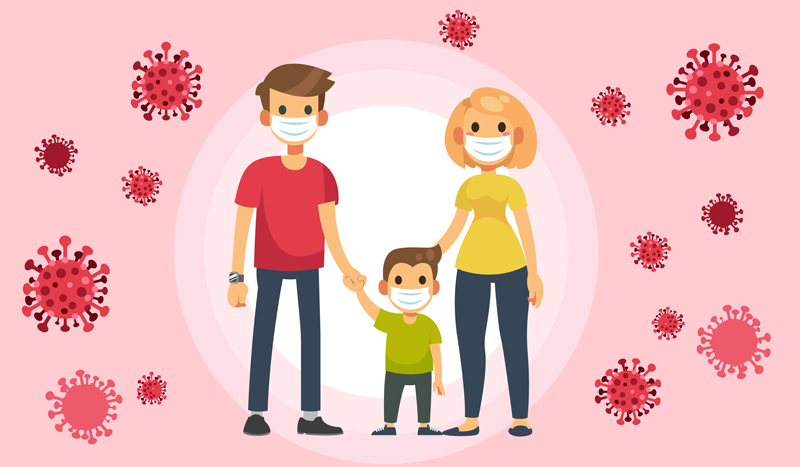 They are wearing face masks.
What is she doing?
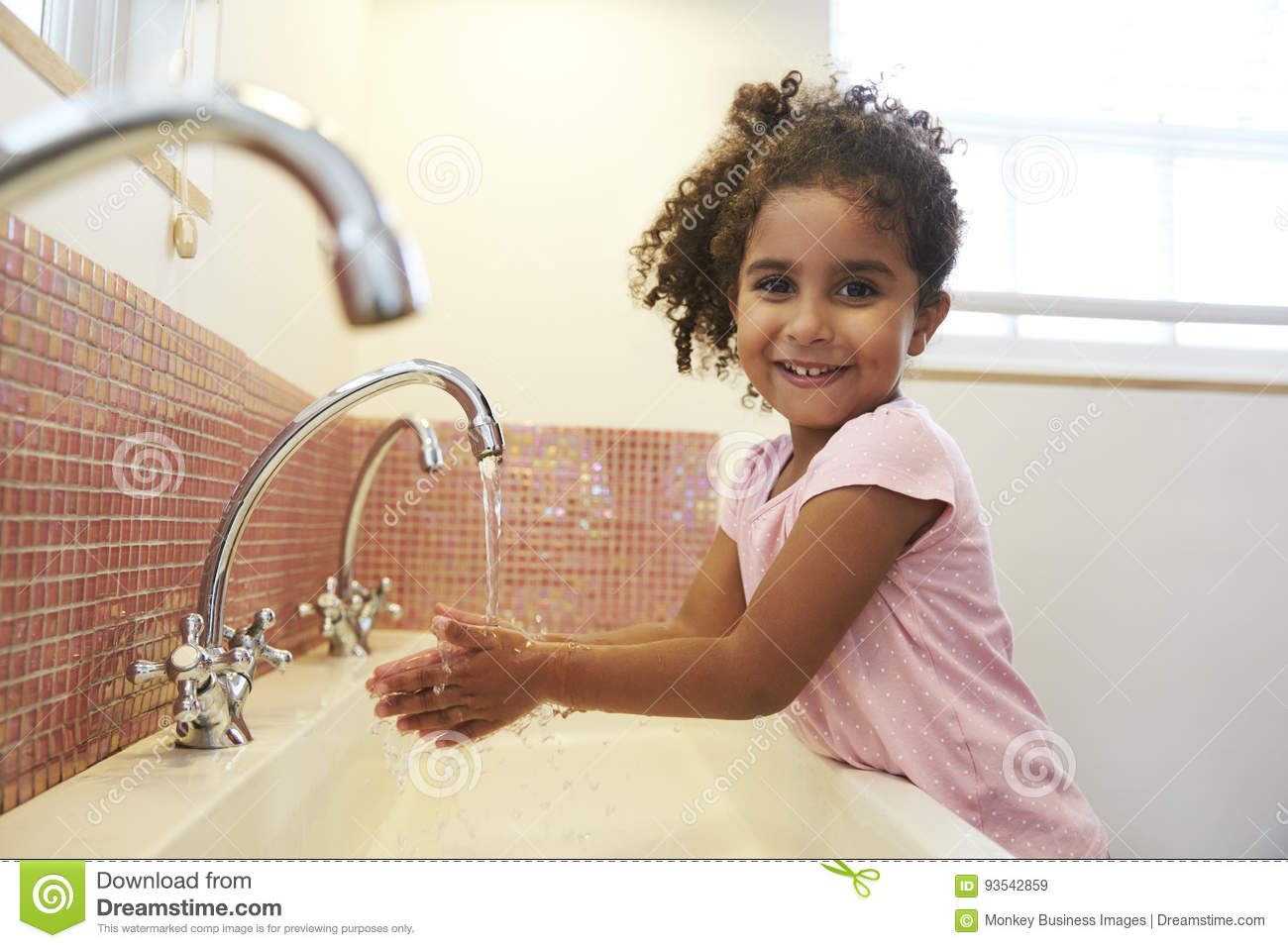 She is washing her hands.
What are they doing?
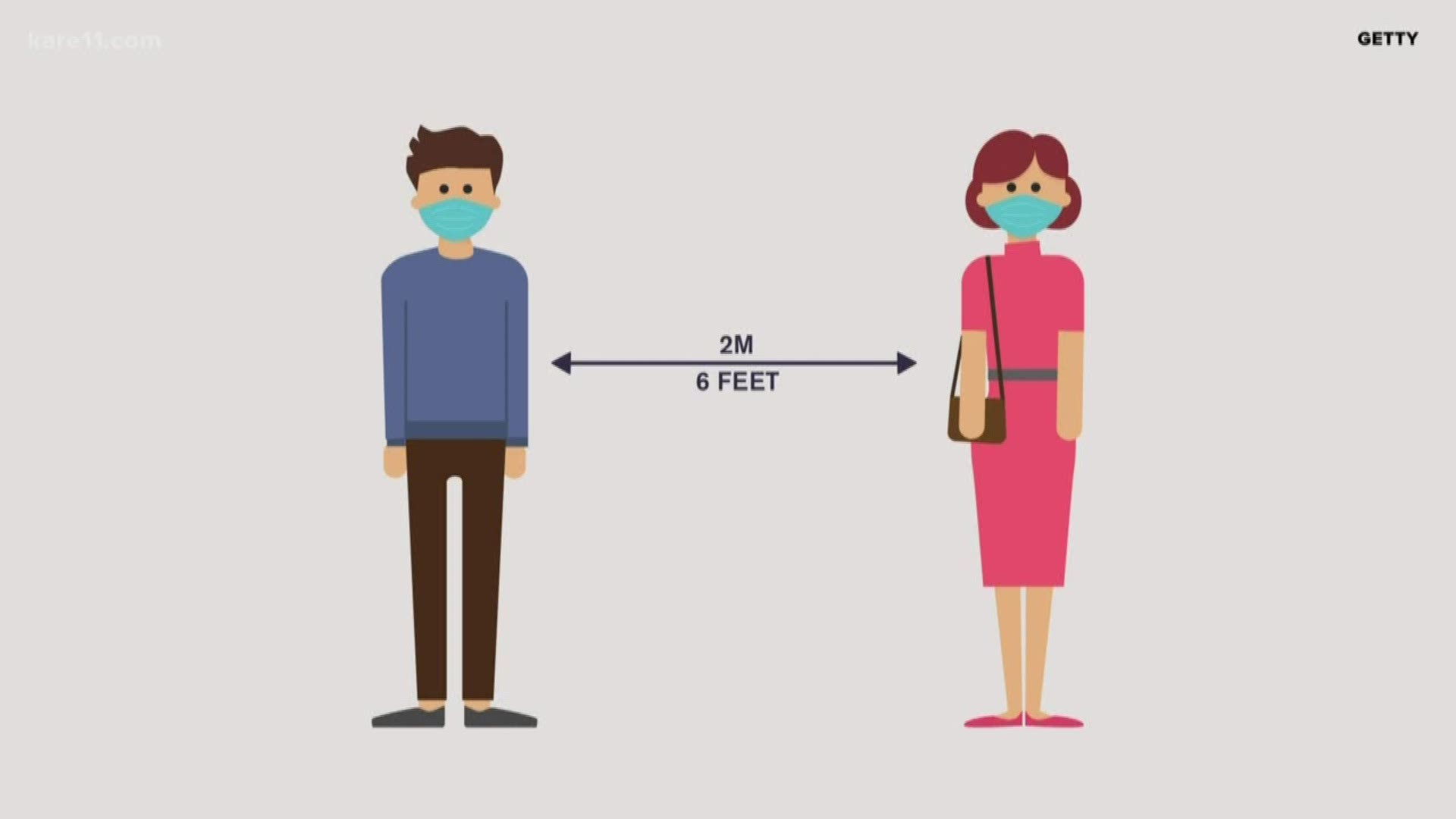 They are social distancing.
What are they doing?
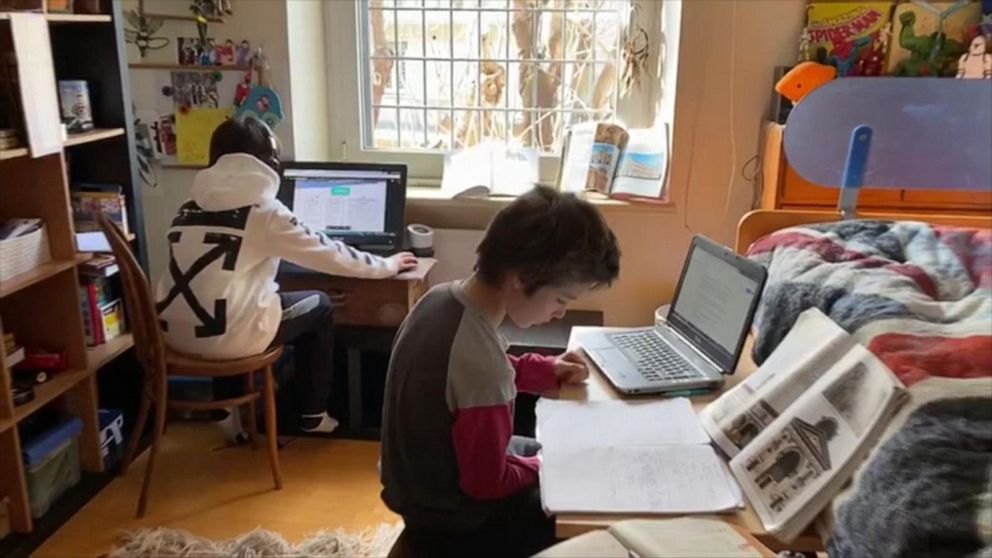 They are going to school online.
What are they doing?
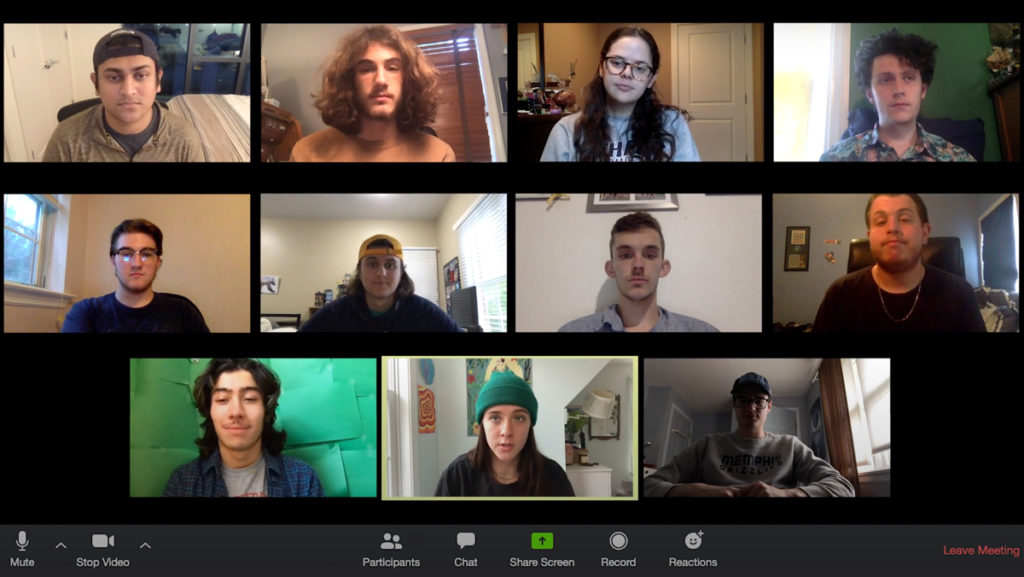 They are working from home.
What are they doing?
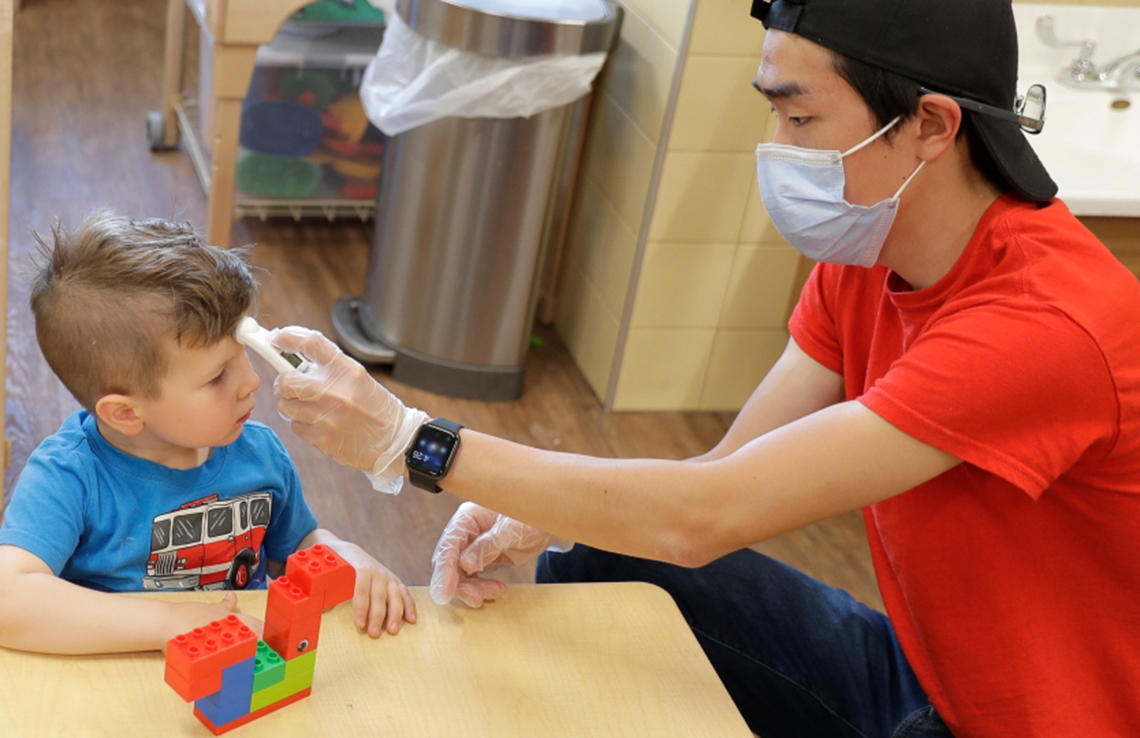 The little boy is getting his temperature taken.
The young man is taking the boy’s temperature.
What is she doing?
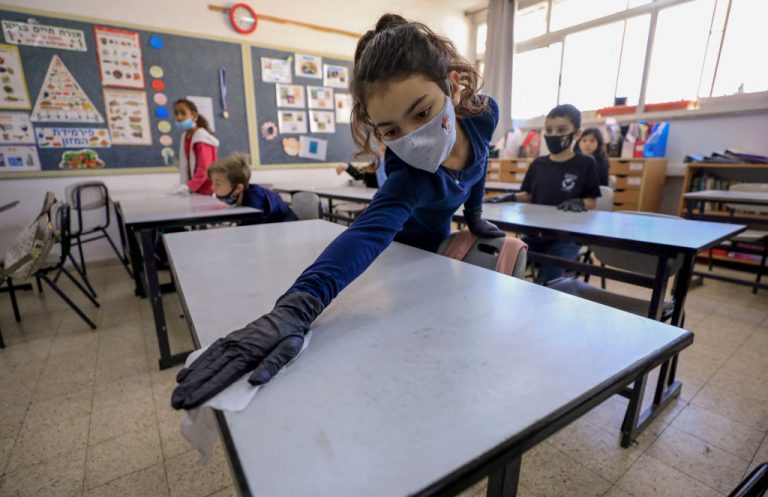 She is cleaning a table.
What is she doing?
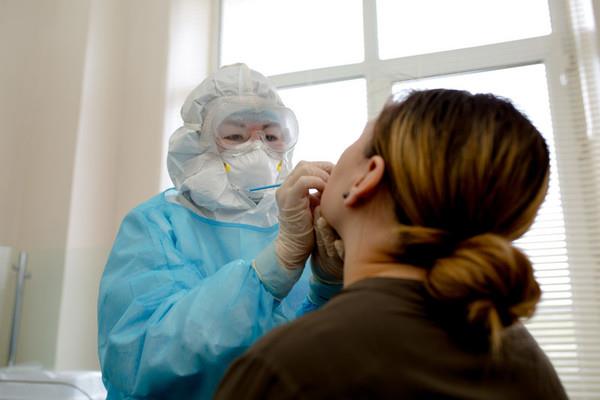 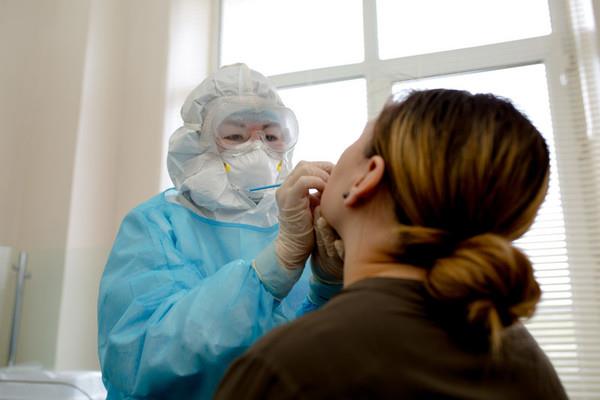 She is getting a Covid-19 test.
What are they doing?
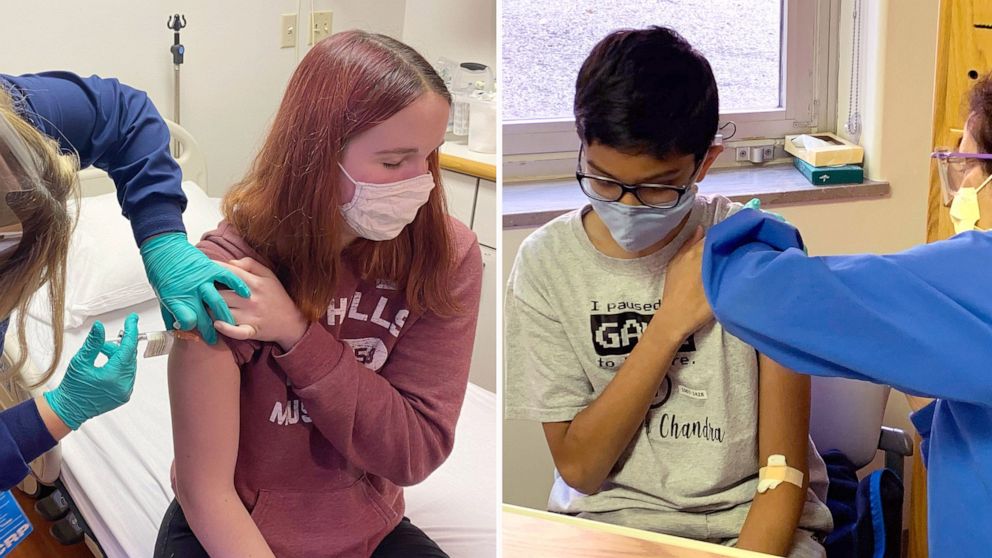 They are getting vaccinated.
What are they doing?
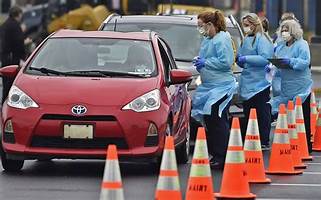 They are giving vaccinations at a drive-through location.
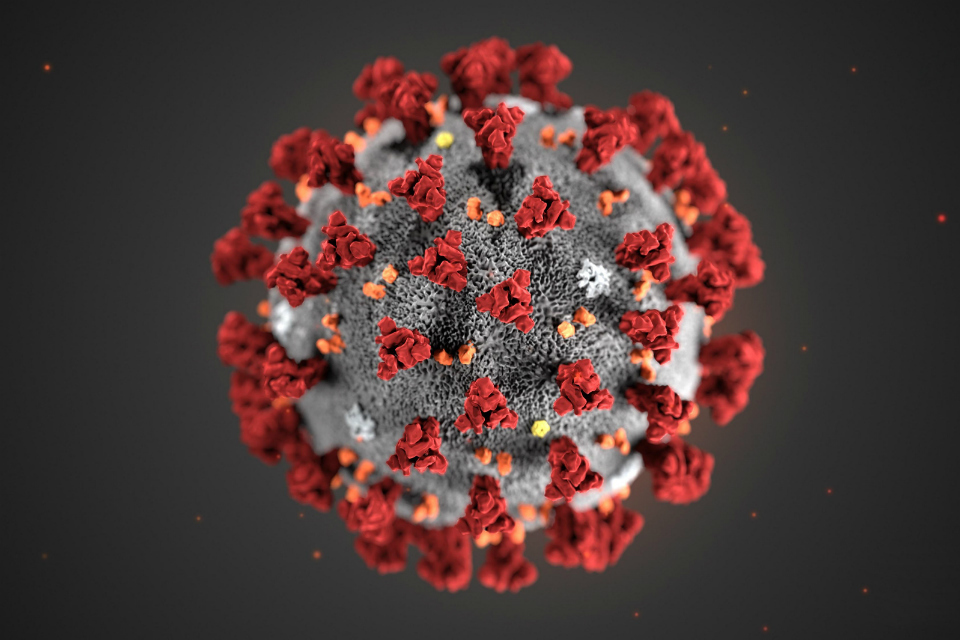 What are YOU doing about Covid-19?